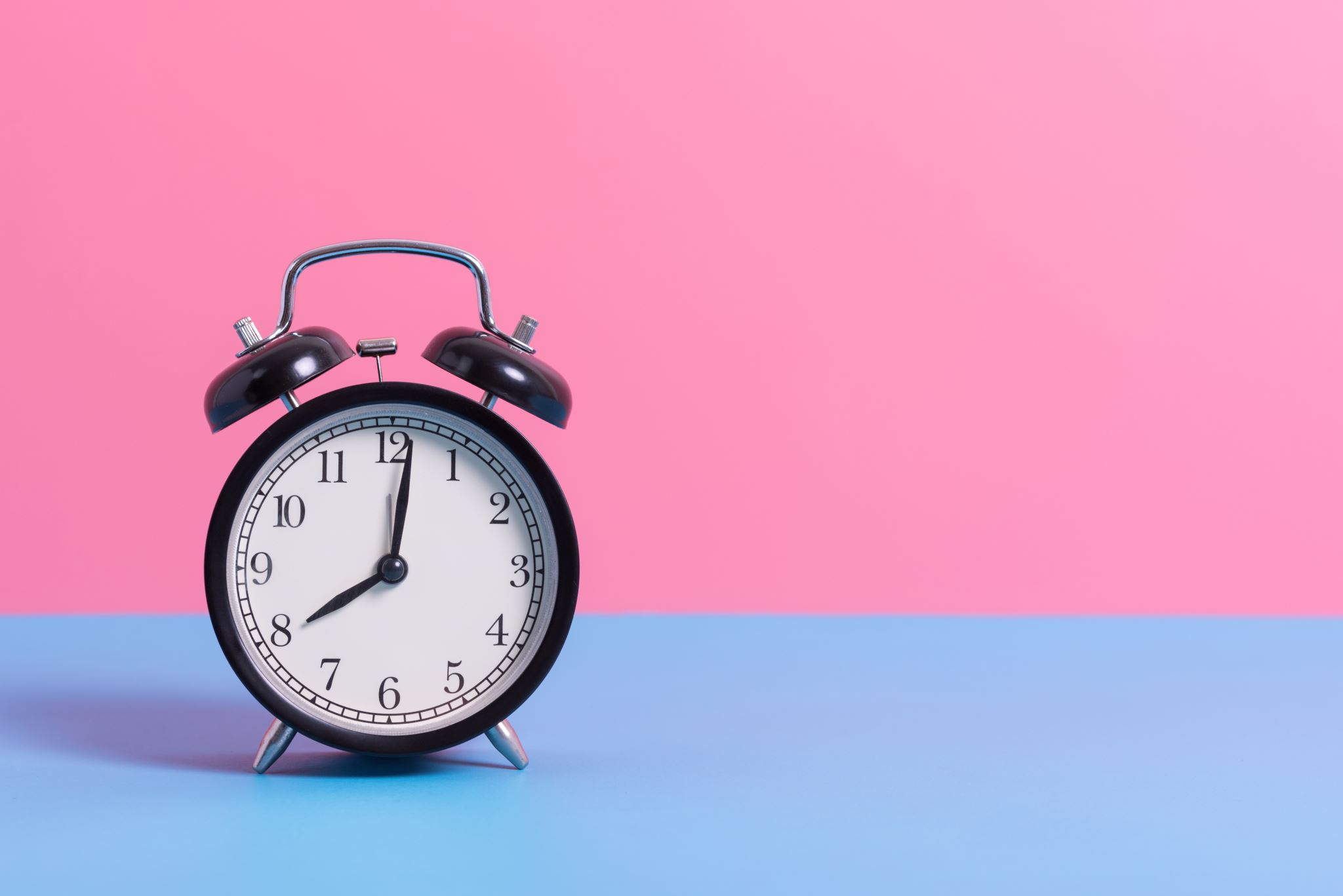 Hickory Dickory Dock
An exploration in sound
-Dr. Patrick Ware
Hickory dickory dock
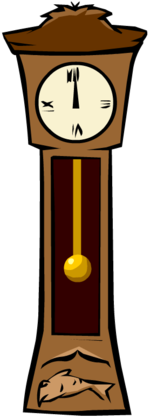 The mouse ran up the clock
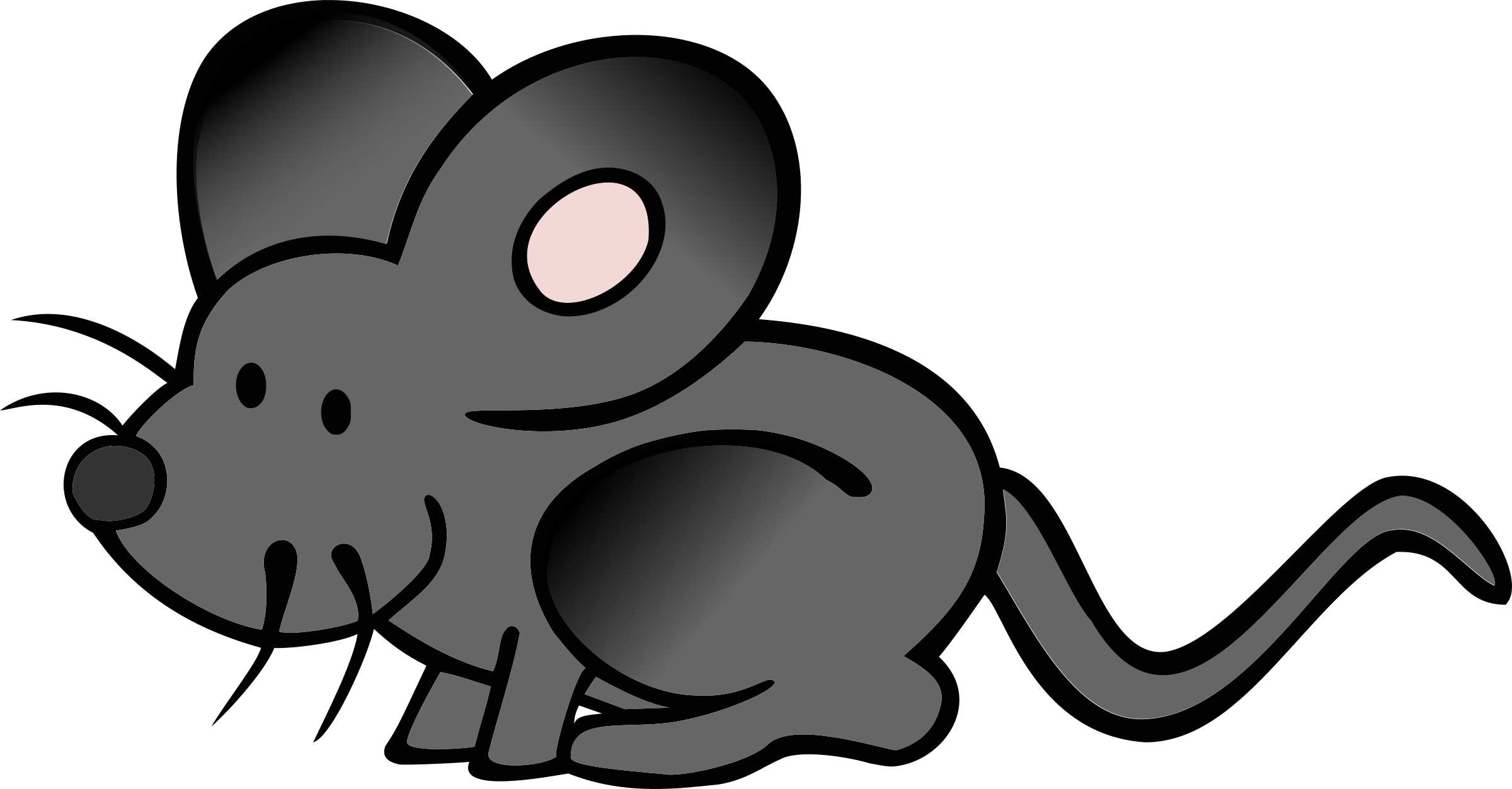 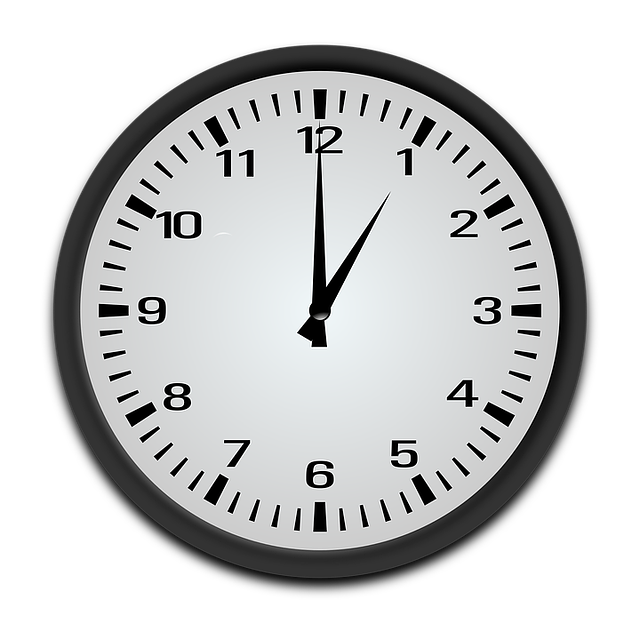 The clock Struck one
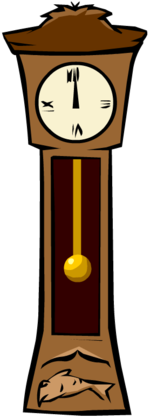 The mouse ran down
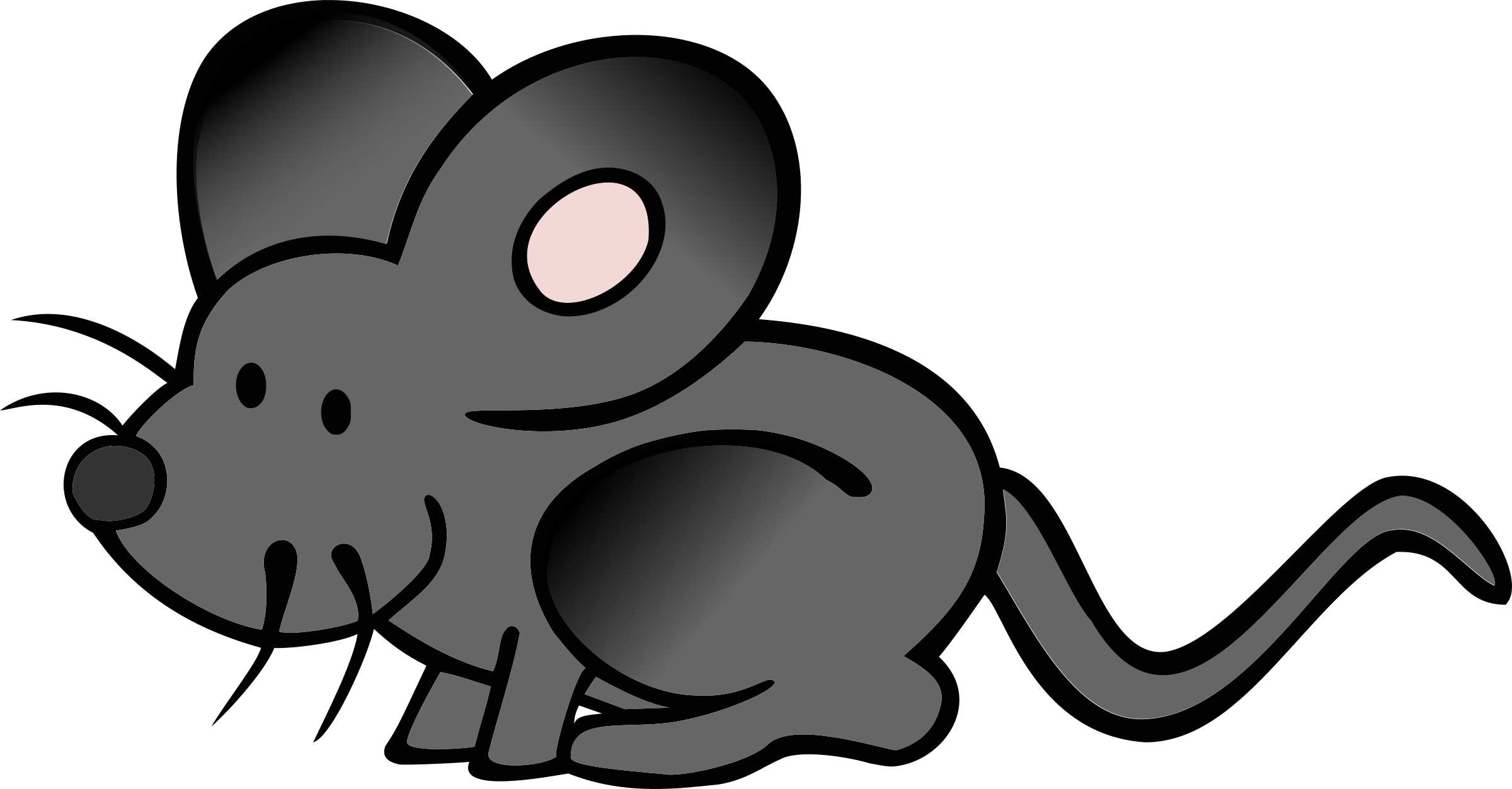 Hickory dickory dock
The Hickory Dickory Dock Sound Story

Materials:
Barred instrument(s)
Finger Cymbal or other metal unpitched percussion
Tick-tock block

A way to proceed:
Present the rhyme to the students using purposeful vocal inflections and extended pauses at the end of each line (you can use the slides at any point within the process)
Patschen the beat that you wish to use for your bordun
Speak the rhyme while students patschen the bordun (depending on the ability level of the students, stressing over the steadiness of the bordun maybe effort best spent on other things)
Discuss how the rhyme will be in 5 sections
	Hickory Dickory Dock – Broken bordun
	The mouse ran up the clock – ascending mallet playing
	The clock struck one – Finger cymbal
	The mouse ran down – descending mallet playing
	Hickory Dickory Dock – Broken bordun
Practice the entire thing without instruments
Add instruments
Use the Tick-tock block to “maintain” your tempo
Add a coda - unison play after the last word